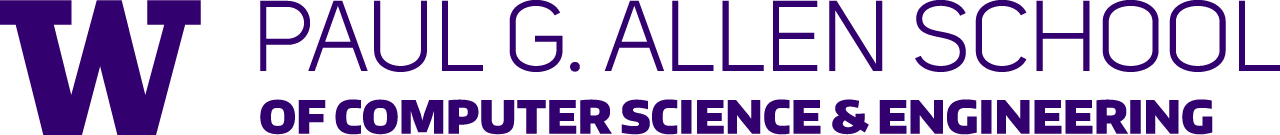 CSE341: Programming LanguagesLecture 3Local Bindings; Options; Benefits of No Mutation
Dan Grossman
Autumn 2018
Review
Huge progress already on the core pieces of ML:
Types: int bool unit  t1*…*tn  t list  t1*…*tn->t
Types “nest” (each t above can be itself a compound type)
Variables, environments, and basic expressions
Functions
Build:   fun x0 (x1:t1, …, xn:tn) = e
Use:   e0 (e1, …, en)
Tuples
Build:  (e1, …, en)
Use:   #1 e, #2 e, …
Lists
Build:  []  e1::e2
Use:   null e  hd e  tl e
Autumn 2018
CSE341: Programming Languages
2
Today
The big thing we need: local bindings
For style and convenience
A big but natural idea: nested function bindings
For efficiency (not  “just a little faster”)

One last feature for Problem 11 of Homework 1: options

Why not having mutation (assignment statements) is a valuable language feature
No need for you to keep track of sharing/aliasing,           which Java programmers must obsess about
Autumn 2018
CSE341: Programming Languages
3
Let-expressions
3 questions:

Syntax: 
Each bi is any binding  and e is any expression 

Type-checking: Type-check each bi and e in a static environment that includes the previous bindings.                                       
     Type of  whole let-expression is the type of e.

Evaluation: Evaluate each bi and e in a dynamic environment that includes the previous bindings.                
     Result of whole let-expression is result of evaluating e.
let  b1 b2 … bn  in  e  end
Autumn 2018
CSE341: Programming Languages
4
It is an expression
A let-expression is just an expression,  so we can use it anywhere an expression can go
Autumn 2018
CSE341: Programming Languages
5
Silly examples
fun silly1 (z : int) = 
    let val x = if z > 0 then z else 34
        val y = x+z+9
    in
        if x > y then x*2 else y*y
    end
fun silly2 () = 
    let val x = 1 
    in
        (let val x = 2 in x+1 end) +
        (let val y = x+2 in y+1 end)
    end
silly2 is poor style but shows let-expressions are expressions
Can also use them in function-call arguments, if branches, etc.
Also notice shadowing
Autumn 2018
CSE341: Programming Languages
6
What’s new
What’s new is scope: where a binding is in the environment
In later bindings and body of the let-expression
(Unless a later or nested binding shadows it)
Only in later bindings and body of the let-expression

Nothing else is new: 
Can put any binding we want, even function bindings
Type-check and evaluate just like at “top-level”
Autumn 2018
CSE341: Programming Languages
7
Any binding
According to our rules for let-expressions, we can define functions inside any let-expression




This is a natural idea, and often good style
let  b1 b2 … bn  in  e  end
Autumn 2018
CSE341: Programming Languages
8
(Inferior) Example
fun countup_from1 (x : int) = 
    let fun count (from : int, to : int) =   
            if from = to
            then to :: []
            else from :: count(from+1,to)
    in
        count (1,x)
    end
This shows how to use a local function binding, but:
Better version on next slide
count might be useful elsewhere
Autumn 2018
CSE341: Programming Languages
9
Better:
fun countup_from1_better (x : int) = 
    let fun count (from : int) =   
            if from = x
            then x :: []
            else from :: count(from+1)
    in
        count 1
    end
Functions can use bindings in the environment where they are defined:
Bindings from “outer” environments
Such as parameters to the outer function
Earlier bindings in the let-expression

Unnecessary parameters are usually bad style
Like to in previous example
Autumn 2018
CSE341: Programming Languages
10
Nested functions: style
Good style to define helper functions inside the functions they help if they are:
Unlikely to be useful elsewhere
Likely to be misused if available elsewhere
Likely to be changed or removed later

A fundamental trade-off in code design: reusing code saves effort and avoids bugs, but makes the reused code harder to change later
Autumn 2018
CSE341: Programming Languages
11
Avoid repeated recursion
Consider this code and the recursive calls it makes
Don’t worry about calls to null, hd, and tl because they do a small constant amount of work
fun bad_max (xs : int list) = 
    if null xs
    then 0 (* horrible style; fix later *)
    else if null (tl xs)
    then hd xs
    else if hd xs > bad_max (tl xs)
    then hd xs
    else bad_max (tl xs)

let x = bad_max [50,49,…,1]
let y = bad_max [1,2,…,50]
Autumn 2018
CSE341: Programming Languages
12
Fast vs. unusable
if hd xs > bad_max (tl xs)
then hd xs
else bad_max (tl xs)
bm [50,…]
bm [49,…]
bm [48,…]
bm [1]
bm [1,…]
bm [2,…]
bm [3,…]
bm [50]
bm [3,…]
250
times
…
bm [2,…]
bm [3,…]
bm [3,…]
bm [50]
Autumn 2018
CSE341: Programming Languages
13
Math never lies
Suppose one bad_max call’s if-then-else logic and calls to hd, 
null, tl take 10-7 seconds
Then bad_max [50,49,…,1] takes 50 x 10-7 seconds
And bad_max [1,2,…,50] takes 1.12 x 108 seconds 
(over 3.5 years)
bad_max [1,2,…,55]takes over 1 century
Buying a faster computer won’t help much 

The key is not to do repeated work that might do repeated work that might do…
Saving recursive results in local bindings is essential…
Autumn 2018
CSE341: Programming Languages
14
Efficient max
fun good_max (xs : int list) = 
    if null xs
    then 0 (* horrible style; fix later *)
    else if null (tl xs)
    then hd xs
    else 
         let val tl_ans = good_max(tl xs)
         in
             if hd xs > tl_ans
             then hd xs
             else tl_ans
         end
Autumn 2018
CSE341: Programming Languages
15
Fast vs. fast
let val tl_ans = good_max(tl xs)
in 
    if hd xs > tl_ans
    then hd xs
    else tl_ans
end
gm [50,…]
gm [49,…]
gm [48,…]
gm [1]
gm [1,…]
gm [2,…]
gm [3,…]
gm [50]
Autumn 2018
CSE341: Programming Languages
16
Options
t option is a type for any type t 
(much like t list, but a different type, not a list)

Building:
NONE has type 'a option (much like [] has type 'a list)
SOME e has type t option if e has type t (much like e::[])

Accessing:
isSome has type 'a option -> bool
valOf has type 'a option -> 'a (exception if given NONE)
Autumn 2018
CSE341: Programming Languages
17
Example
fun better_max (xs : int list) = 
    if null xs
    then NONE 
	  else 
         let val tl_ans = better_max(tl xs)
         in
             if isSome tl_ans 
                andalso valOf tl_ans > hd xs
             then tl_ans
             else SOME (hd xs)
         end
val better_max = fn : int list -> int option 

Nothing wrong with this, but as a matter of style might prefer not to do so much useless “valOf” in the recursion
Autumn 2018
CSE341: Programming Languages
18
Example variation
fun better_max2 (xs : int list) = 
    if null xs
    then NONE 
	  else let (* ok to assume xs nonempty b/c local *)
             fun max_nonempty (xs : int list) =
               if null (tl xs)
               then hd xs 
	             else 
                  let val tl_ans = max_nonempty(tl xs)
                  in
                    if hd xs > tl_ans
                    then hd xs
                    else tl_ans
                  end
          in
             SOME (max_nonempty xs)
          end
Autumn 2018
CSE341: Programming Languages
19
Cannot tell if you copy
fun sort_pair (pr : int * int) = 
  if #1 pr < #2 pr
  then pr 
  else (#2 pr, #1 pr)

fun sort_pair (pr : int * int) = 
  if #1 pr < #2 pr
  then (#1 pr, #2 pr)
  else (#2 pr, #1 pr)
In ML, these two implementations of sort_pair are indistinguishable
But only because tuples are immutable
The first is better style: simpler and avoids making a new pair in the then-branch
In languages with mutable compound data, these are different!
Autumn 2018
CSE341: Programming Languages
20
Suppose we had mutation…
val x = (3,4)
val y = sort_pair x

somehow mutate #1 x to hold 5

val z = #1 y
3
4
x
?
y
?
3
4
What is z?
Would depend on how we implemented sort_pair
Would have to decide carefully and document sort_pair 
But without mutation, we can implement “either way”
No code can ever distinguish aliasing vs. identical copies
No need to think about aliasing: focus on other things
Can use aliasing, which saves space, without danger
Autumn 2018
CSE341: Programming Languages
21
An even better example
fun append (xs : int list, ys : int list) = 
    if null xs 
    then ys 
    else hd (xs) :: append (tl(xs), ys)
val x = [2,4]
val y = [5,3,0]
val z = append(x,y)
x
2
4
y
5
3
0
(can’t tell, 
but it’s the 
first one)
z
2
4
or
x
2
4
y
5
3
0
z
2
4
5
3
0
Autumn 2018
CSE341: Programming Languages
22
ML vs. Imperative Languages
In ML, we create aliases all the time without thinking about it because it is impossible  to tell where there is aliasing
Example: tl is constant time; does not copy rest of the list
So don’t worry and focus on your algorithm

In languages with mutable data (e.g., Java), programmers are obsessed  with aliasing and object identity
They have to be (!) so that subsequent assignments affect the right parts of the program
Often crucial to make copies in just the right places
Consider a Java example…
Autumn 2018
CSE341: Programming Languages
23
Java security nightmare (bad code)
class ProtectedResource {
   private Resource theResource = ...;
   private String[] allowedUsers = ...;
   public String[] getAllowedUsers() {
      return allowedUsers; 
   }
   public String currentUser() { ... }
   public void useTheResource() {
      for(int i=0; i < allowedUsers.length; i++) {
         if(currentUser().equals(allowedUsers[i])) {
             ... // access allowed: use it
             return;
         }
      }
      throw new IllegalAccessException();
   }
}
Autumn 2018
CSE341: Programming Languages
24
Have to make copies
The problem:
p.getAllowedUsers()[0] = p.currentUser();
p.useTheResource();
The fix:
public String[] getAllowedUsers() {
    … return a copy of allowedUsers …
 }
Reference (alias) vs. copy doesn’t matter if code is immutable!
Autumn 2018
CSE341: Programming Languages
25